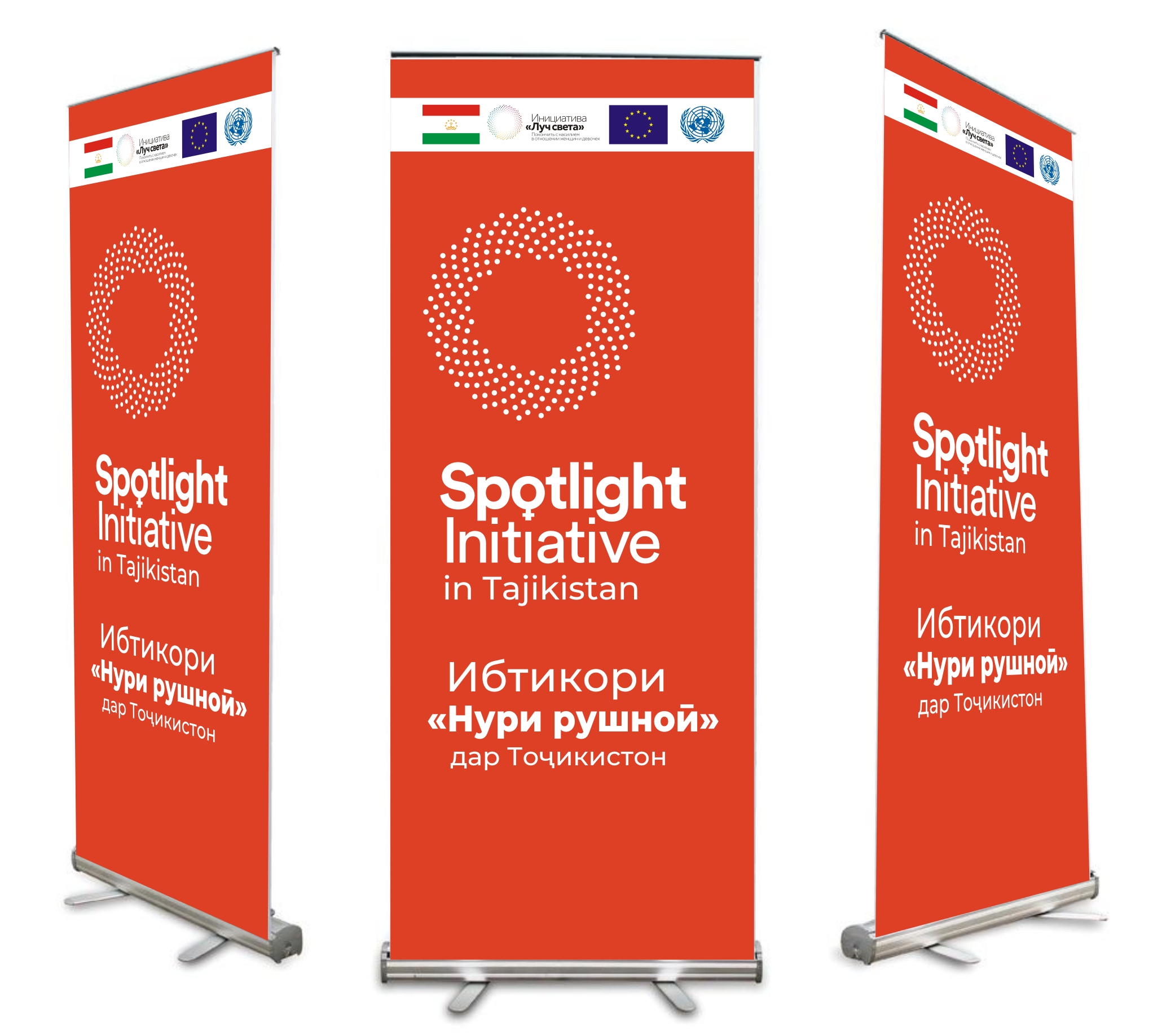 Краткий обзор действующих общественных объединений в Республике ТаджикистанПРЕЗЕНТАЦИЯ №10 Тема 8. Роль ОГО в лоббировании и решении вопросов гендерного насилия
16-18 января 2022 
Душанбе
Общая информация о зарегистрированных ОО в Таджикистане в 2021 году
Согласно представленным данным Министерства юстиции РТ на конец 2021 года в республике зарегистрировано 2700 общественных объединений. При этом необходимо учитывать, что часть организаций зарегистрированы, но не функционируют. Подавляющая часть организаций, свыше 80% зарегистрирована в форме общественных организаций.
В Министерство юстиции РТ за 2021 год о продолжении своей деятельности представили   1448 (в 2020 - 1505) общественных объединений и 7 политических партий. Однако уведомления о получении грантов и помощи от иностранных организаций поступили со стороны 2556 (в 2020 - 2204) общественных организаций. Общественные организации Таджикистана в прошедшем 2021 году получили из-за рубежа гранты на общую сумму 124 млн. 507 тыс. 732 сомони, что по сравнению с 2020 годом больше на 33 млн.  сомони
РЕГИСТРАЦИЯ ОО
По данным министерства в 2021 году поступило 431 (в 2020 - 487) заявление на регистрацию общественных объединений, учетную регистрацию филиала и представительства, а также ликвидацию. 
Из них Министерством было отклонено 105 (в 2020 - 111) заявлений на регистрацию общественных объединений в связи с несоблюдением положений Закона РТ «Об общественных объединениях». При этом  122 (в 2020 - 103) общественных объединения и 16 (в 2020 - 16) филиалов общественных объединений прошли процедуру государственной регистрации ликвидации и были исключены из Единого государственного реестра общественных объединений.
По данным Министерства юстиции РТ за 2020 год:
За 2020 годы отчеты о продолжении своей деятельности представили 1505 (в 2019 - 1692) общественных объединений и 7 политических партий
В 2020 году в министерство со стороны 2204 (в 2019 - 1964) общественных организаций поступили уведомления о получении грантов и помощи от иностранных государств. 
В 2020 году в МЮРТ  поступило 457 (в 2019 - 531) заявлений для регистрации ОО, учетную регистрацию филиала и представительства, а также ликвидацию. 
Из них по стране было зарегистрированы 80 ОО (2019-85), 13 (2019-22) филиалов и представительств ОО, а также 1 политическая партия прошла государственную перерегистрацию.
В 2020 году министерством было отклонено 111 (в 2019 - 95) заявлений на регистрацию общественных объединений из-за их несоответствия законодательству РТ и несоблюдения положений ЗРТ «Об общественных объединениях».
Кроме того, 103 (в 2019 - 167) общественных объединений и 16 (в 2019 - 11) филиалов общественных объединений были ликвидированы в соответствии с ЗРТ «Об общественных объединениях» и исключены из Единого государственного реестра общественных объединений.
Общественные организации Таджикистана в 2020 году получили из-за рубежа гранты на общую  сумму 90 миллионов 707 тысяч сомони, что по сравнению с 2019 годом больше на 23 миллиона сомони.
В 2019 году эта сумма составляла 67 миллионов сомони.